Инструкция по заполнению
Уважаемые коллеги, обращаем ваше внимание, что информация из данной презентации будет размещена в Каталоге лучших практик, поэтому просим внимательно и аккуратно заполнить все поля. Ссылка на презентацию также будет размещена в Каталоге.
 ! Текст подсказок в полях необходимо удалить и заполнить своим содержанием.
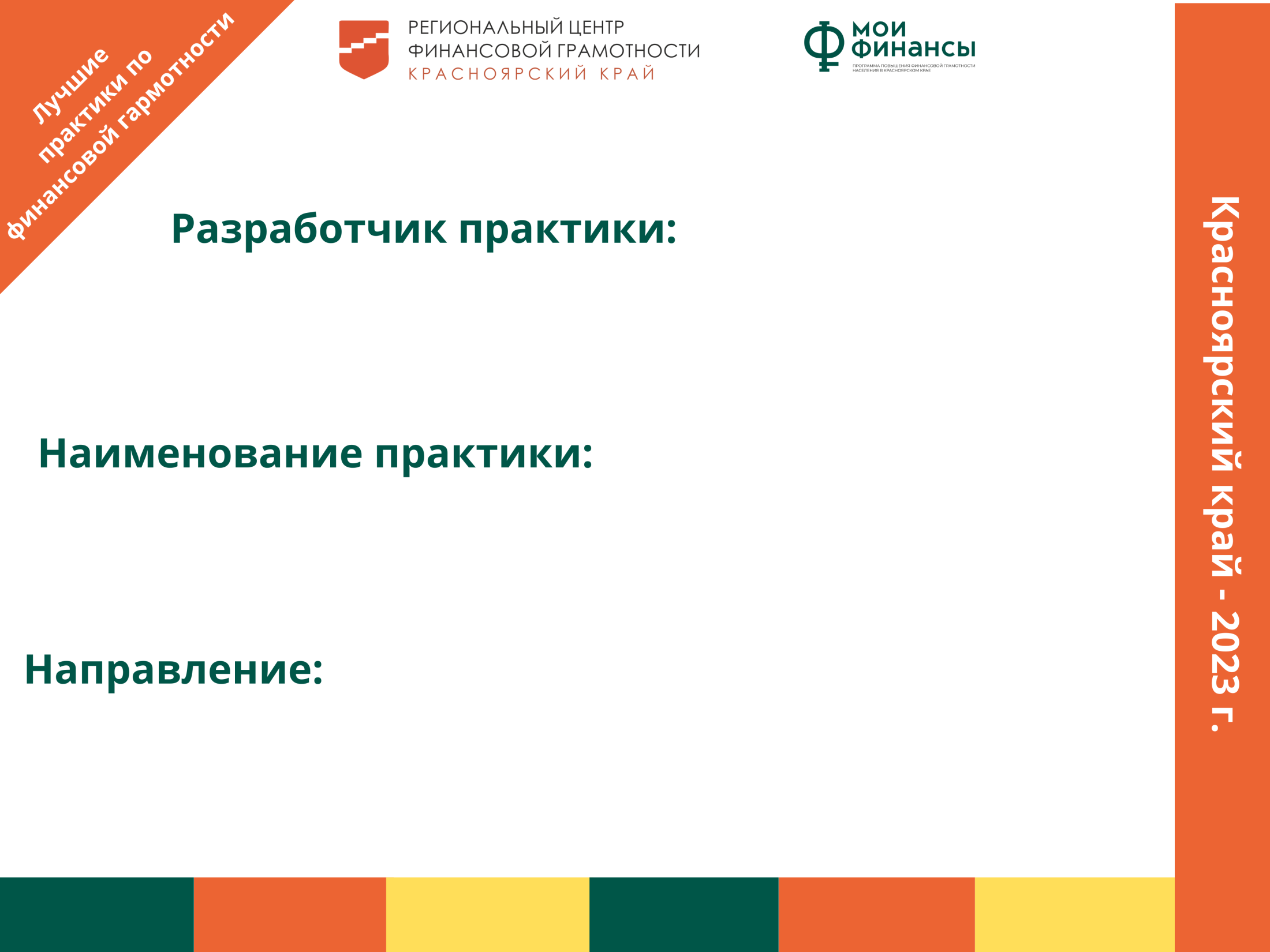 Укажите наименование организации, адрес сайта разработчика (при наличии), соц.сети
Укажите наименование практики (и при необходимости, краткое описание, отражающее суть практики в одном предложении)
Укажите одно из трёх направлений:
• формирования финансовой грамотности обучающихся через работу школьных библиотек или взаимодействия школы и библиотек;
• формирования финансовой грамотности обучающихся через работу школьных музеев или взаимодействия школы и музеев;
• формирования финансовой грамотности обучающихся во внеурочной работе.
Укажите целевую аудиторию:
• обучающиеся;
• педагогические работники;
• родители (законные представители) несовершеннолетних обучающихся.
Укажите охват аудитории:
до 100 чел./год;
от 100 до 1 000 чел./год;
от 1 000 до 5 000 чел./год;
от 5 000 чел./год и выше
Опишите технологию организации и реализации практики (не более 3 000 знаков)
Разместите фото, относящиеся к практике
Укажите количественные и качественные результаты реализации практики, оформите их списком
…
…
При наличии идей для тиражирования и (или) масштабирования практики в рамках муниципалитета, субъекта, федерального округа, страны
ФИО
Должность
Контактные данные (телефон, электронная почта)